1.-  Wach the following video explanation about past progressive
http://www.youtube.com/watch?v=t9t4rt7M6wU&hd=1
2. Wach the following video past progressive and simple past
http://www.youtube.com/watch?v=jkOXNxoMClA&hd=1
Activity:
Transcript the Side By side T.V. morning news.
1st interview: scot mason
2nd interview: Gloria Rodriguez.
Adds: our neighbors our live/ I see you
3rd interview: Maxine Baster
3. Open the following link there is a game to practice past progressive, print your sscreen score and send it to the teacher
http://www.englishmedialab.com/GrammarGames/New_Snakes_%20Ladders/Past_tenses.html
This is side by side tv news morning edition, with Bob Rogers, and Jcky Williams, Maria Fernandez with the wather and chips Steven with sports.

Good morning everybody, along with Jackie Williams I am Bob Rogers well is you own on by now, there is the blackout in ….. Last night the light … all other time. 

Side by side Tv news reported Scott Masson is danning by down town to find that what peole with doing last night, with the light withotu. Scott are you there? 

Jackie its everybody,in town is talking about the black out last night everyone is history to tell.
What are you doing last night with the win out 
I was washing the dishes in my wife is giving the baby 
I was washing my clothes and suddenly everything 
My husband and I were watching TV and a children you doing the homework
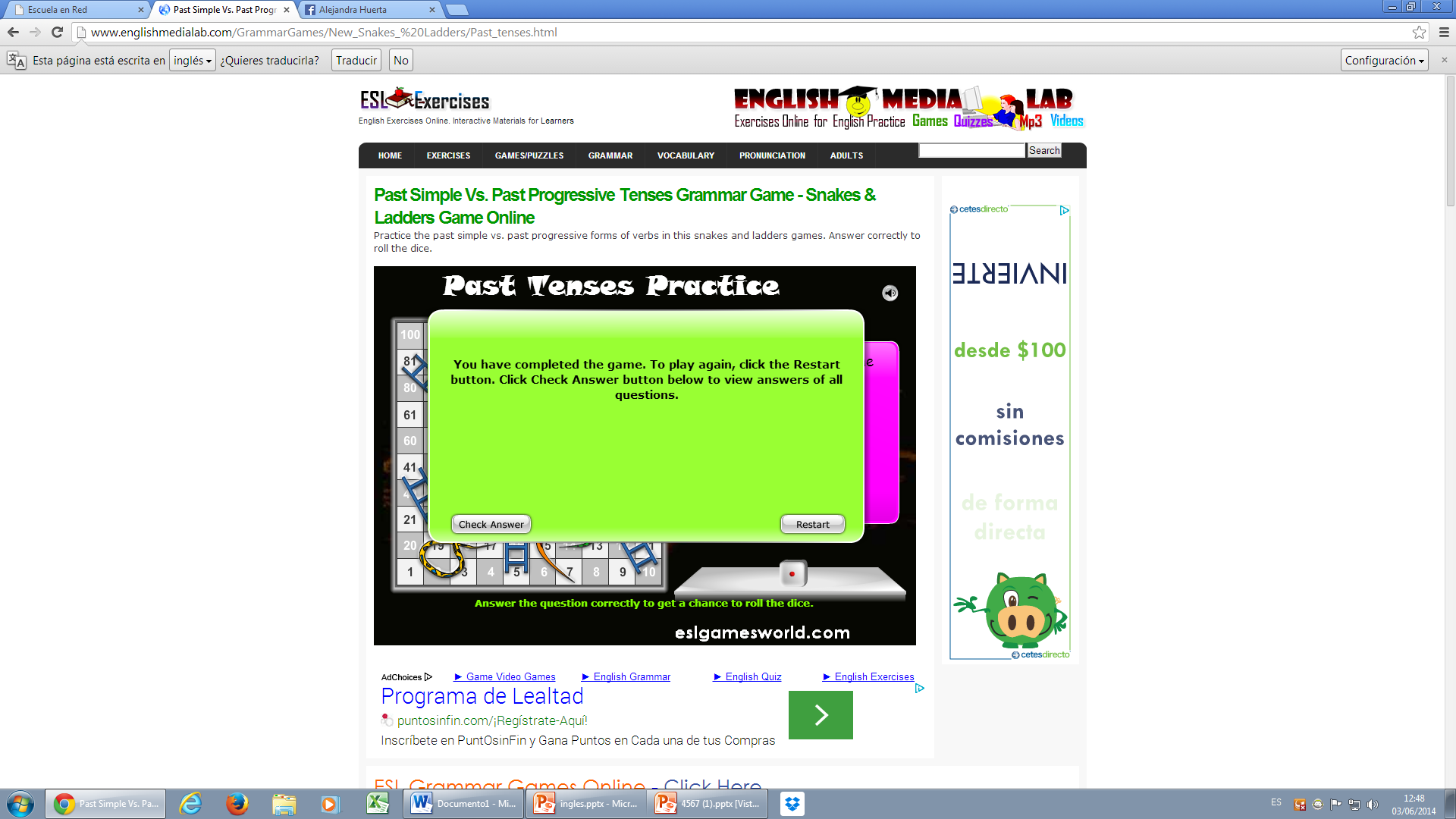